Harmonized EnMAP, Landsat and Sentinel-2 Analysis Ready Data cubes for streamlining multisensor environmental monitoring
Akpona Okujeni1,2, Andreas Janz2, Lasse Harkort2, Christina Karakizi3, Benjamin Jakimow2, Sebastian van der Linden4, Patrick Hostert2
1GFZ German Research Centre for Geosciences, Germany, 2Humboldt-Universitaet zu Berlin, Germany, 3Manchester Metropolitan University, United Kingdom, 4University of Greifswald, Germany
Background
EnMAP time series 
(RGB: 863/660/555 nm)
Landsat/Sentinel-2 time series (NDVI)
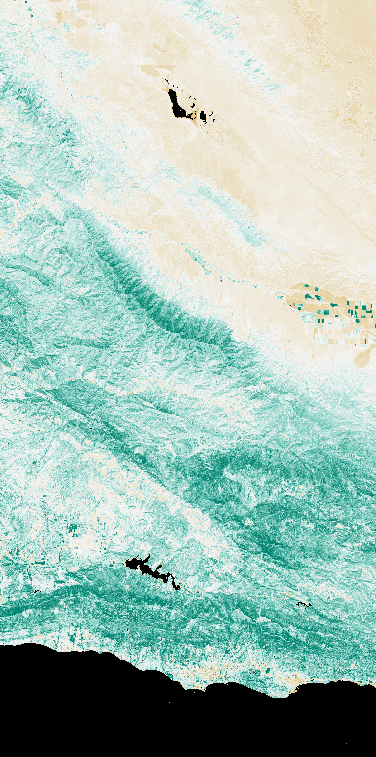 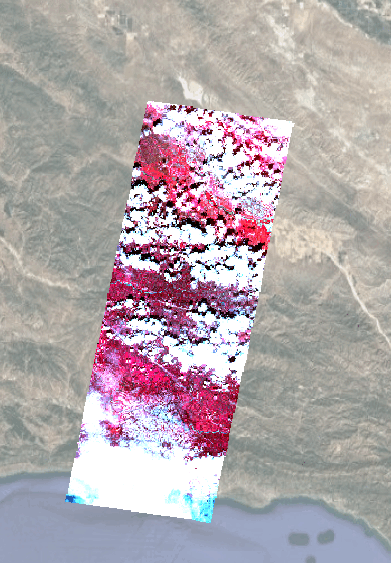 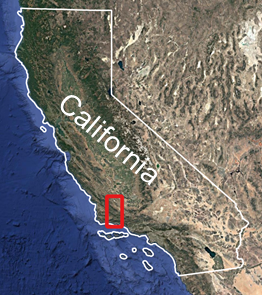 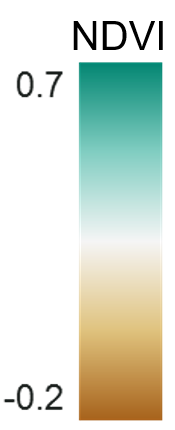 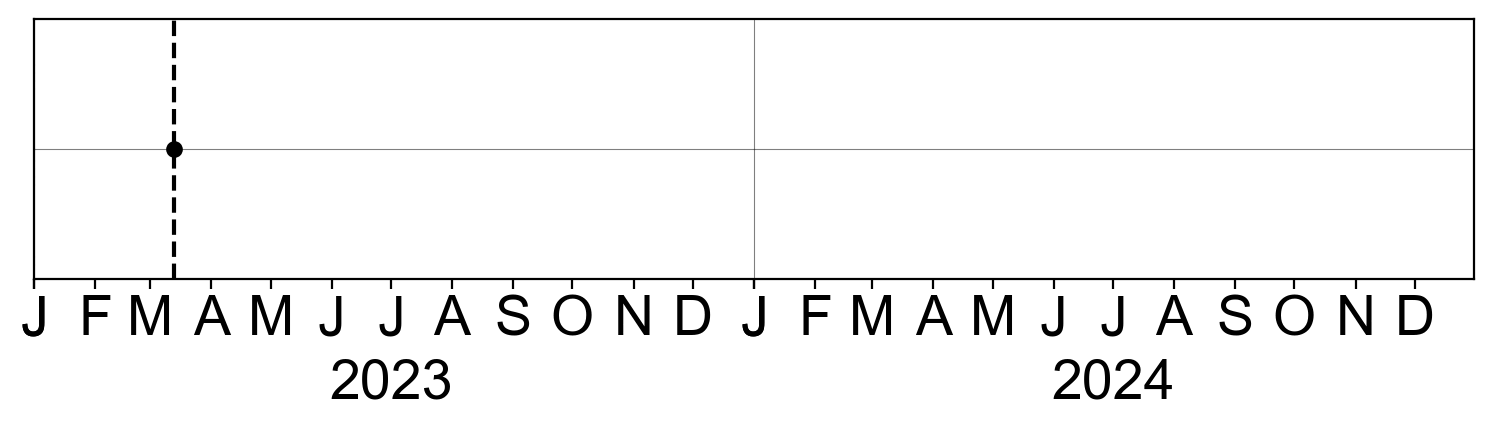 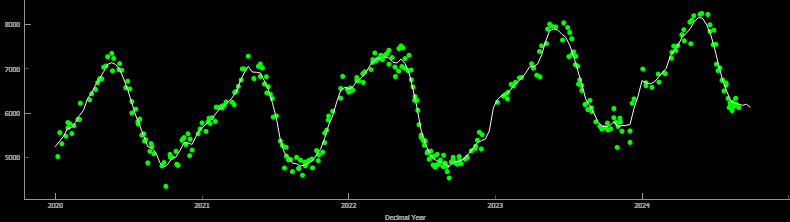 Effective data harmonization and organization is a prerequisite for exploiting synergies between multi- and hyperspectral time series
2
Background
Harmonized multisensor Analysis Ready Data (ARD) cubes streamline time-series processing and enhance time-series applications
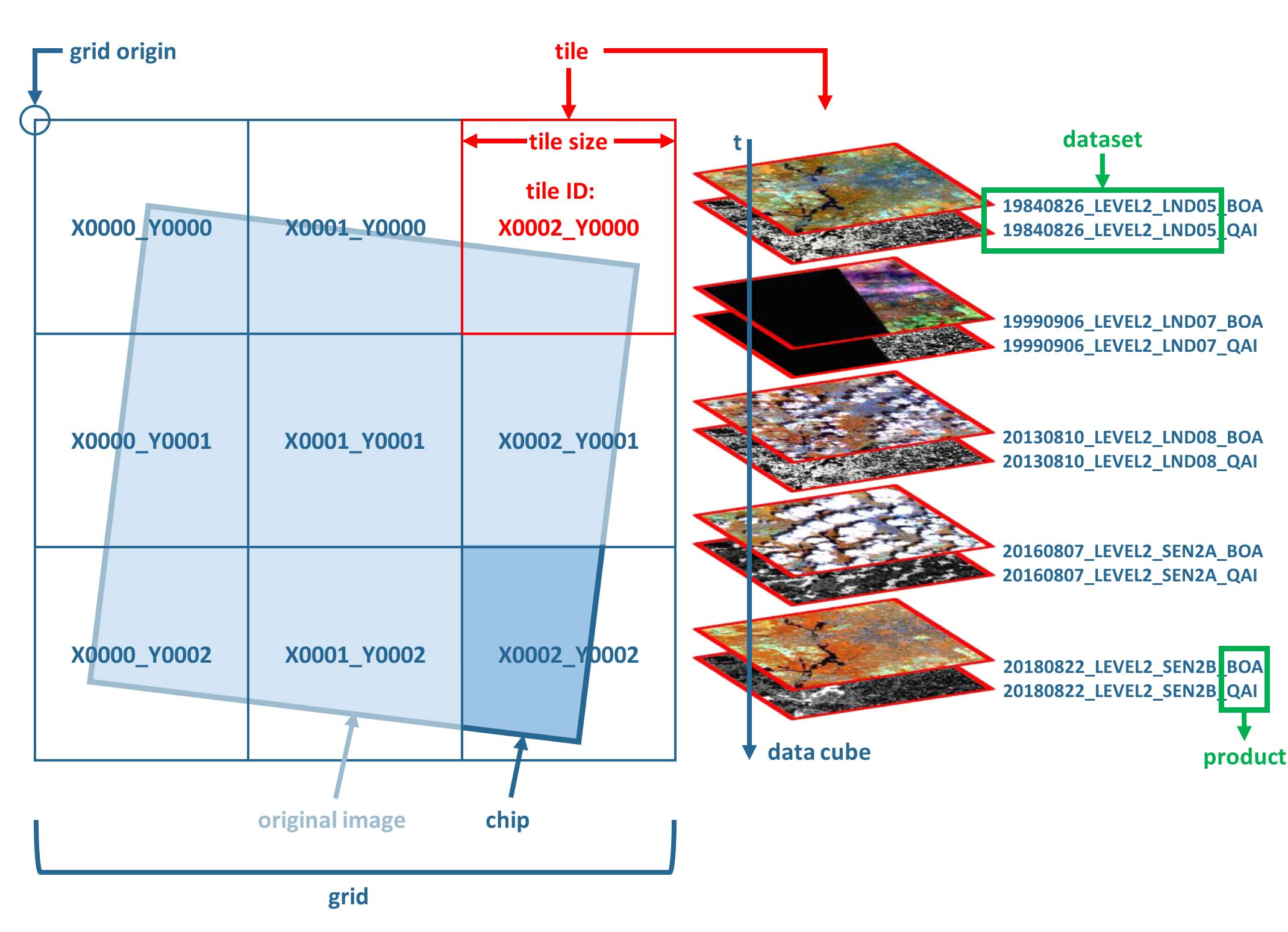 e.g. FORCE-enabled harmonized Landsat & Sentinel-2 ARD cube
Consistent radiometric correction
Improved co-registration
Pixel grid alignment
Unified/single coordinate system
Consistent tiling scheme
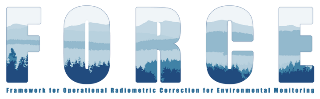 Frantz (2019)
https://force-eo.readthedocs.io/en/latest/
3
Background
EnMAP L2A ARD is a great source and opens new possibilities for environmental monitoring, but challenges remain…
EnMAP time series processing
Large data volume
No consistent tiling scheme
Co-registration adjustment required
Multisensor applications
Different coordinate systems
Cross-sensor image co-registration
Pixel grid misalignment
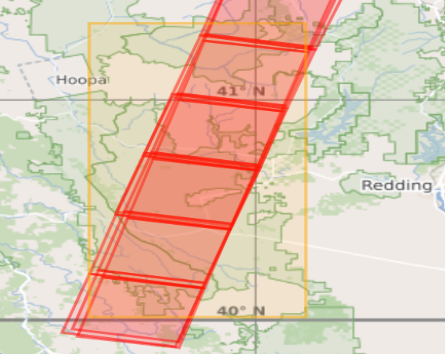 https://eoweb.dlr.de/
Streamlining processing of EnMAP L2A ARD poses an research area where further enhancement may be beneficial
4
Objective
Make use of various open-source tools to develop solutions that streamline the processing of EnMAP L2A ARD
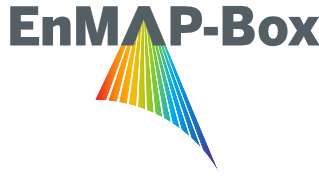 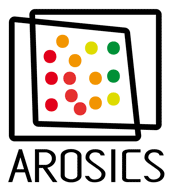 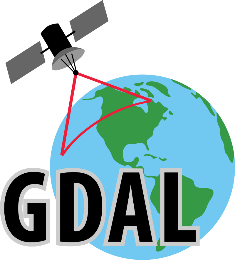 Jakimow et al. (2023)
Scheffler et al. (2017)
https://gdal.org
Improve EnMAP data organization by integration into consistent data cube structure
Harmonize EnMAP with Landsat/Sentinel-2 data for multisensor applications
Poster Session

Scheffler et al. 2024: Latest validation results of the EnMAP Level-2A bottom-of-atmosphere reflectance product produced with the EnMAP Processing Tool (EnPT). 

Jakimow et al. 2024: The EnMAP-Box: Advanced visualization and analysis of EnMAP data and beyond.
5
Approach
Retrieval of EnMAP time series for three Californian study sites by requesting 3-4 acquisitions per month per site since March 2023
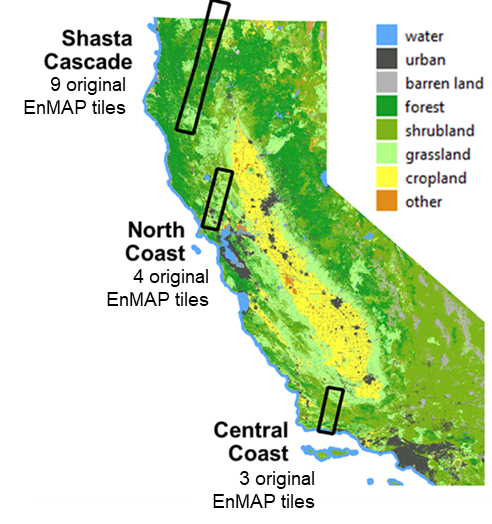 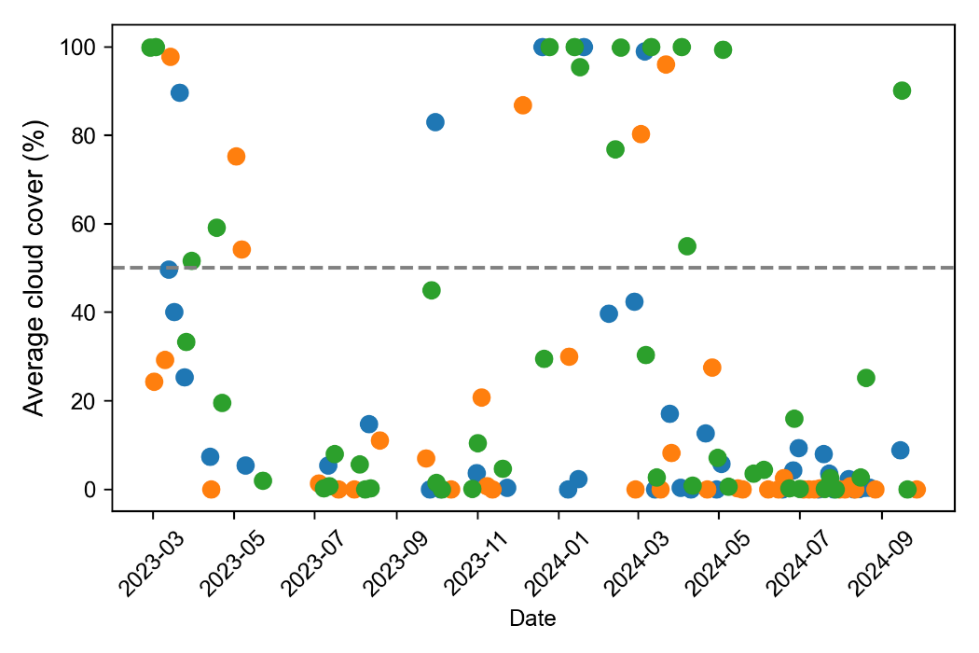 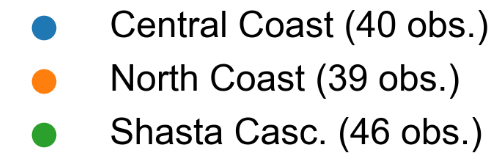 6
Approach
FORCE-enabled harmonized Landsat & Sentinel-2 data cube, encompassing all imagery since January 2020
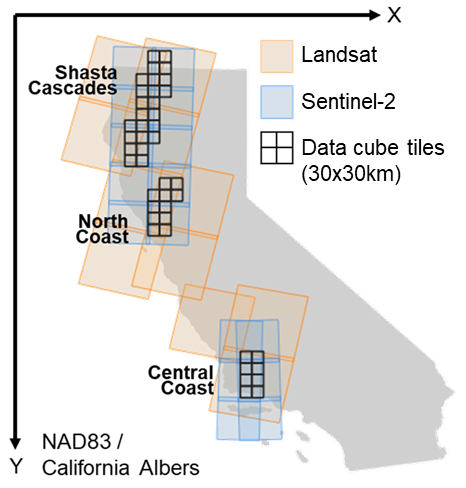 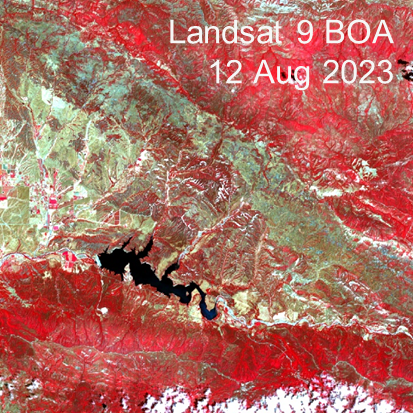 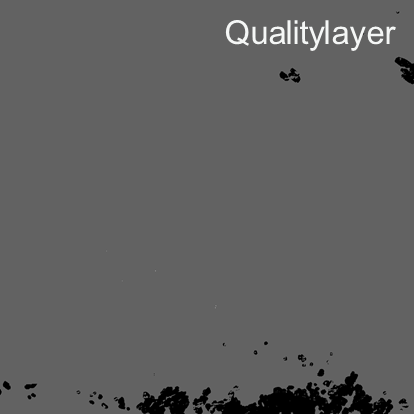 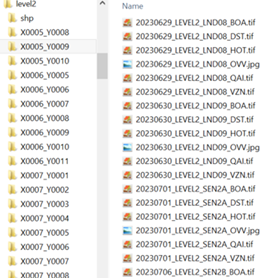 7
Approach
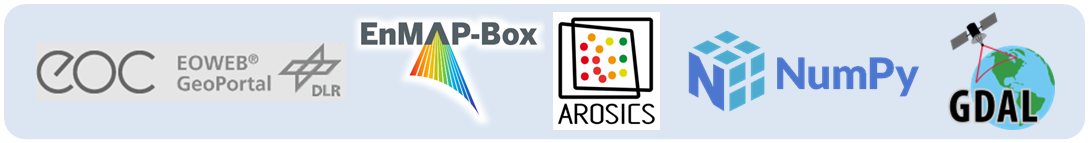 Unpack EnMAP L2A ARD
Jakimow et al. (2023), Scheffler et al. (2017)
Import (raster + metadata)
Spatial alignment
Reprojection
Co-registration
Pixel grid alignment
Landsat / Sentinel-2 cube
Tiling
EnMAP cube
8
Harmonized ARD cube
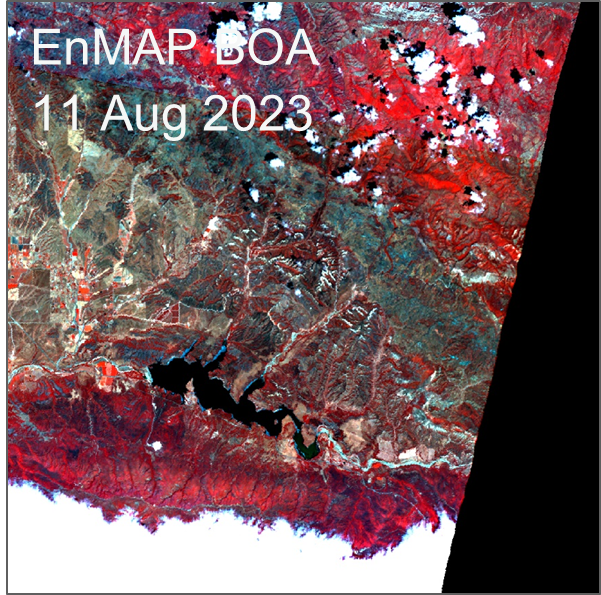 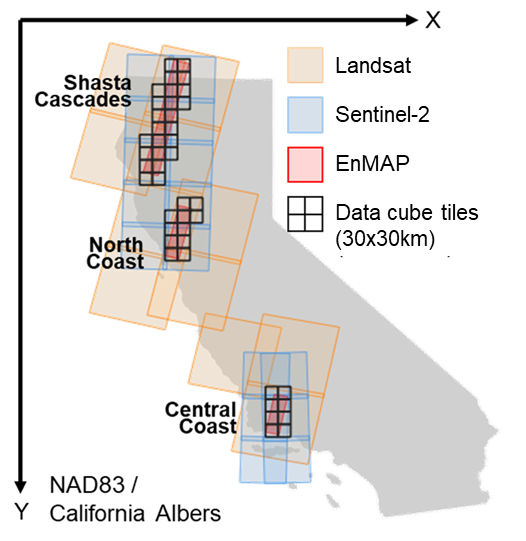 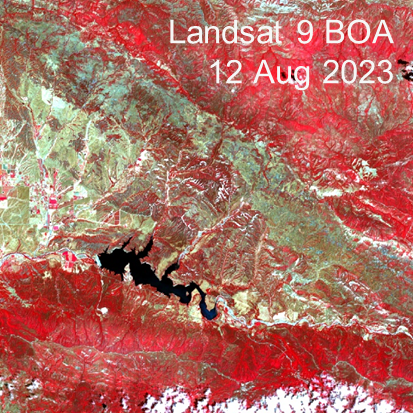 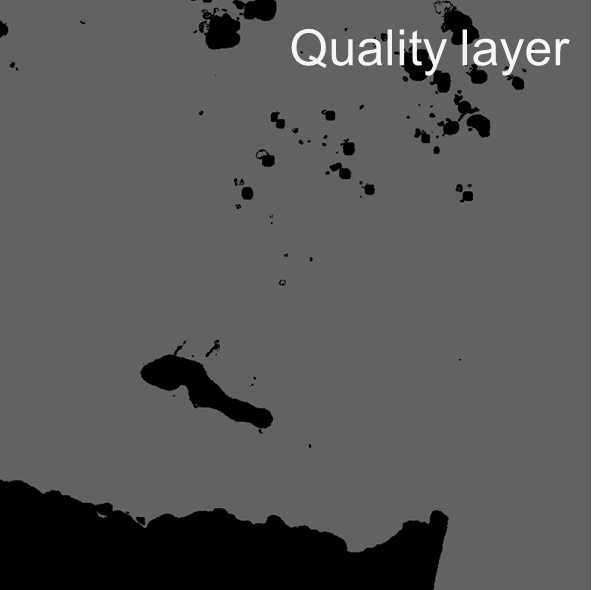 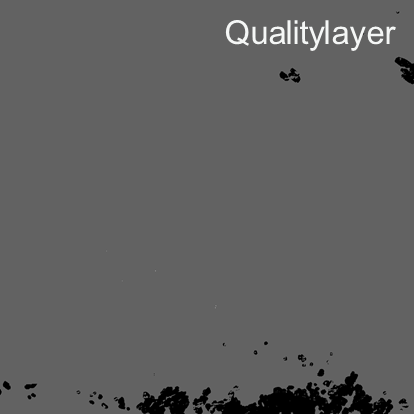 9
Harmonized ARD cube
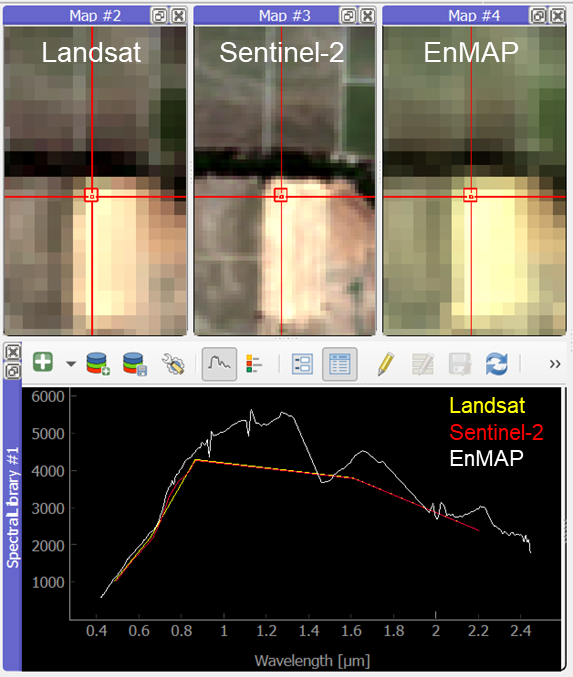 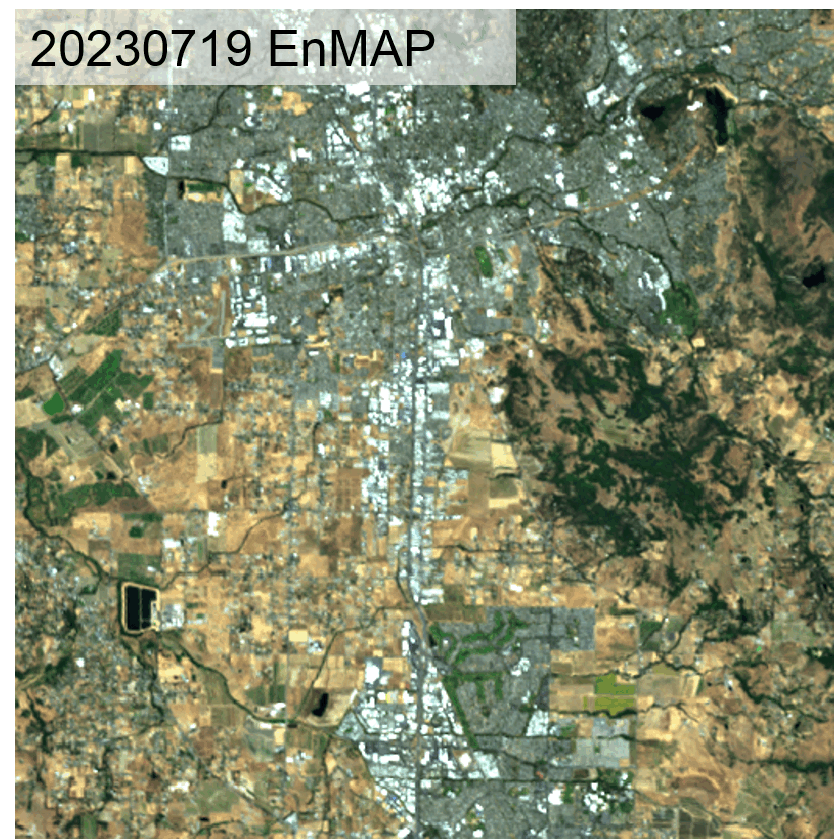 10
Application example
Time series of Non-Photosynthetic Vegetation (NPV), Green Vegetation (GV), and Substrate (SUB) cover fractions across ecosystems
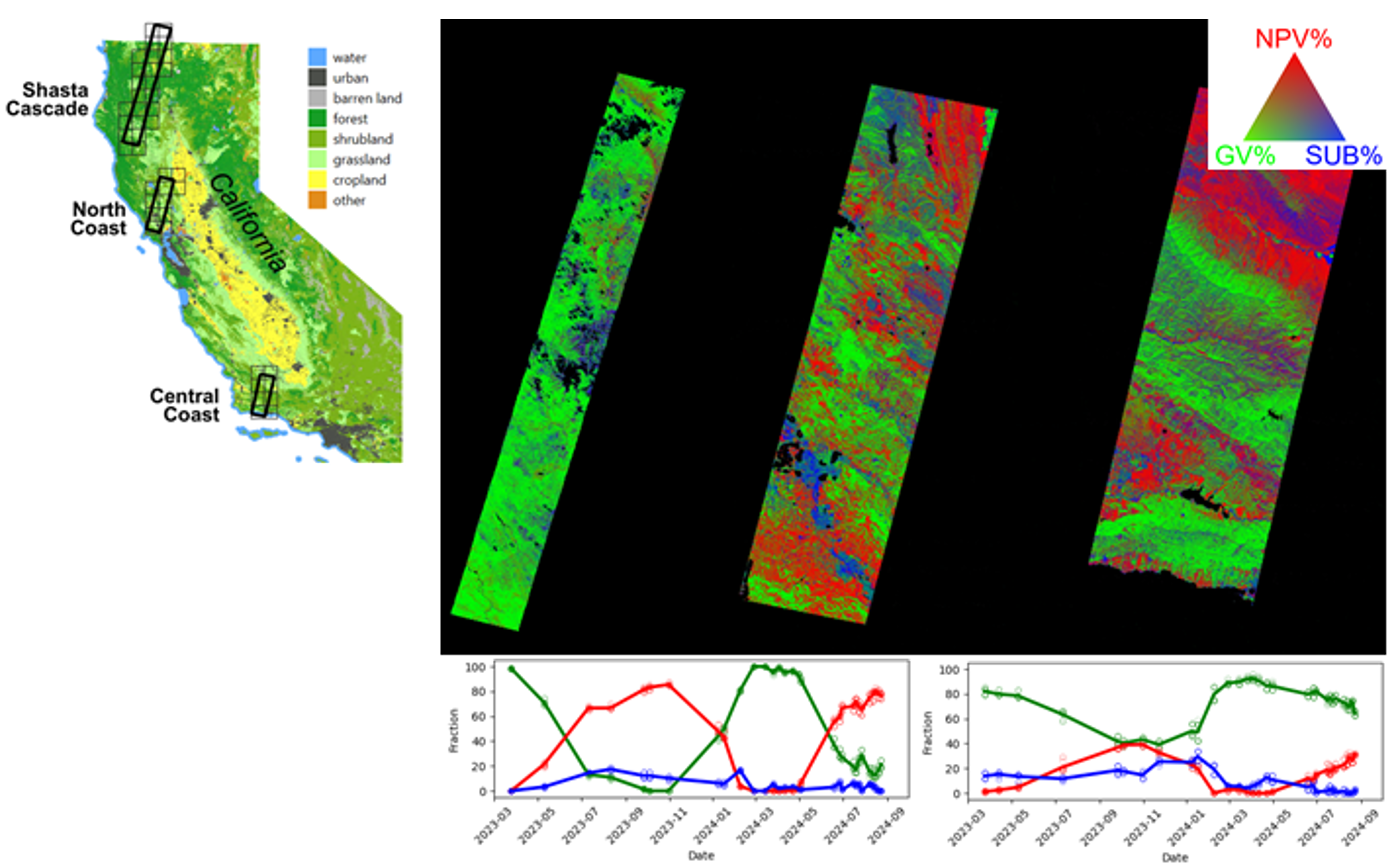 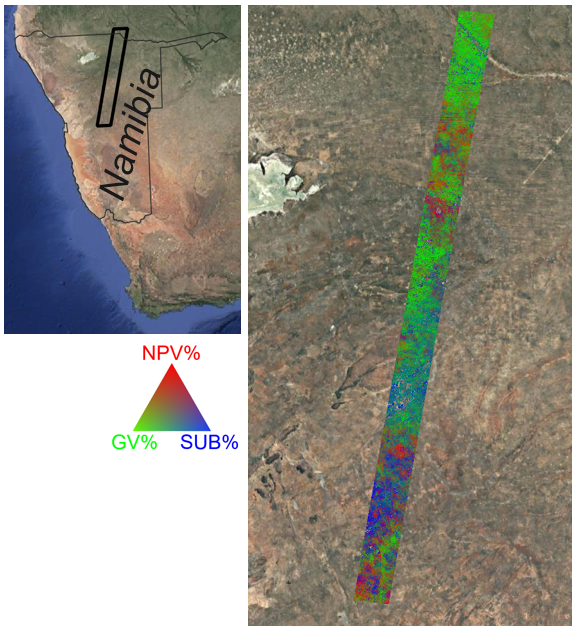 Talks S9: Open challenges towards high level (L3/L4) global products

Hostert & Serbin: From leaf to space, from spectral bands to spectra – facing new and old challenges in optical remote sensing

Okujeni et al.: A universal retrieval scheme for quantifying time series of non-photosynthetic vegetation across diverse ecosystems from spaceborne hyperspectral data
Okujeni et al. (in prep.)
Harkort et al. (in prep.)
11
Conclusions
This work provides a workflow that integrates L2 data from different sensors (e.g. EnMAP, Landsat, and Sentinel-2) into a consistent data cube, enabling multisensor time series applications
From a user perspective, users may most benefit from harmonized L2 data and effective data organization. Yet, due to sensor differences, “secondary adjustments” of L2 data or higher level products seem more realistic

How does your work contribute to improving harmonization?
What aspect of harmonization can most benefit users?
At what level of processing is harmonization most necessary?
What is more important, the harmonization on data formats or the harmonization on information content of the products?
12
Thank youContactakpona.okujeni@gfz-potsdam.de
EnMAP science projects: EnFireMap, EnMAP-Box, EnMAP-PI 2024-2026
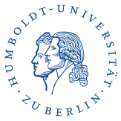 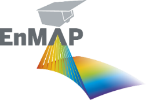 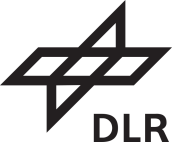 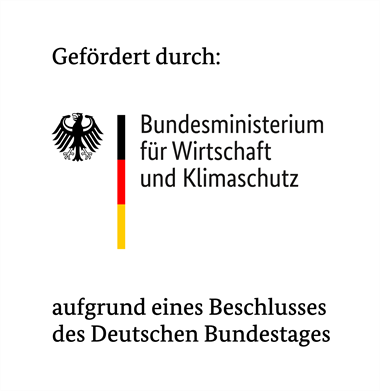 13